Gibanja Zemlje,Sunčev sustav
Riješi zadatke koji se nalaze na poveznici: 
http://www.alfaportal.hr/phocadownload/osnovna_skola/5_razred/geografija/kvizovi/geo_5_kviz_2/kviz7.htm
Toplinski pojasevi:   
http://www.alfaportal.hr/phocadownload/osnovna_skola/5_razred/geografija/kvizovi/geo_5_kviz_2/kviz8.htm
Spoji Mjesečeve mijene s njihovim nazivima
http://www.alfaportal.hr/phocadownload/osnovna_skola/5_razred/geografija/kvizovi/geo_5_kviz/kviz5.htm
1. Koji planeti su manji od Zemlje prema promjeru?
Merkur, Venera i Mars
Jupiter i Saturn
2. Koja dva planeta imaju najviše satelita?
3. Koji planet je najtopliji?
Venera
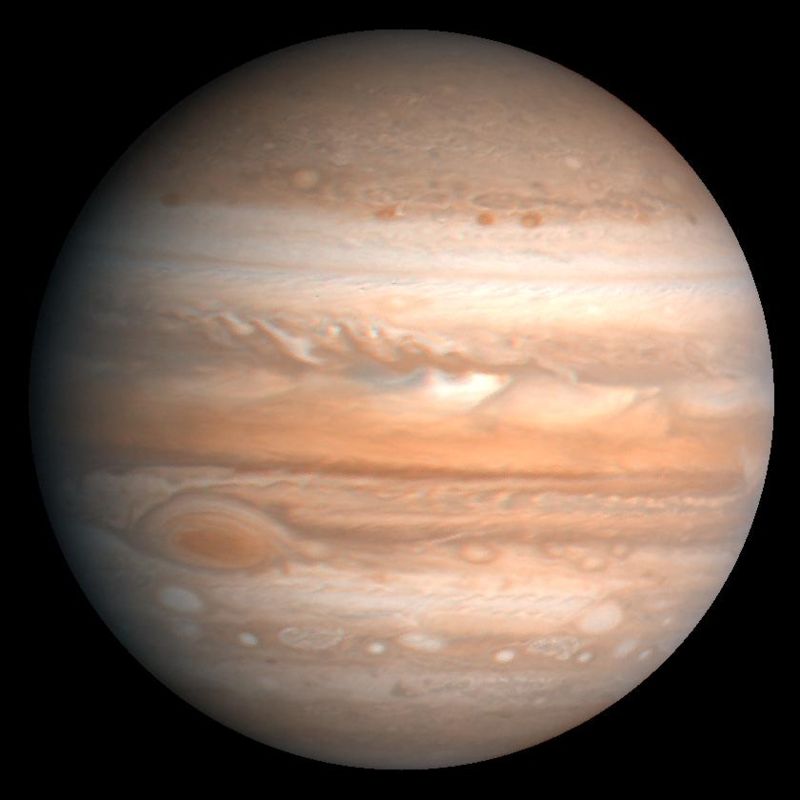 Kako se zove najveći planet u Sunčevom sustavu?
JUPITER
Jupiter je oko 11 puta veći od Zemlje.Promjer Zemlje iznosi 12 756 km. Promjer Jupitera iznosi 142 700 km.
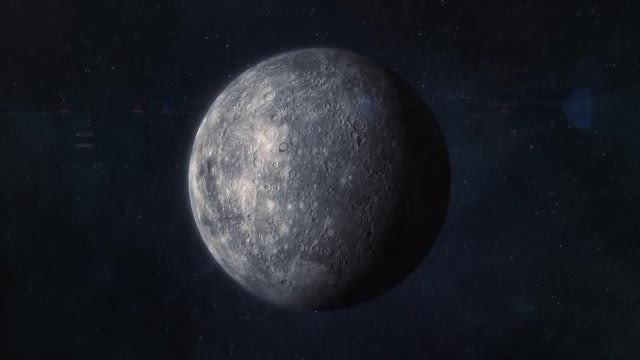 Koji planet ima najkraću revoluciju?
Merkur
Merkurova revolucija ili ophodnja oko Sunca traje 88 dana.
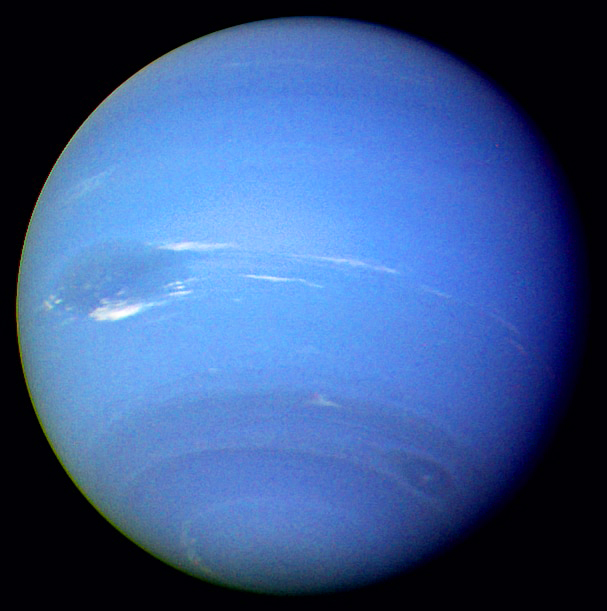 Koji planet u Sunčevom sustavu ima najdužu revoluciju?
Neptun
Za jednu ophodnju oko Sunca,
 Neptunu je potrebno 165 godina.